Посвящение в первоклассники
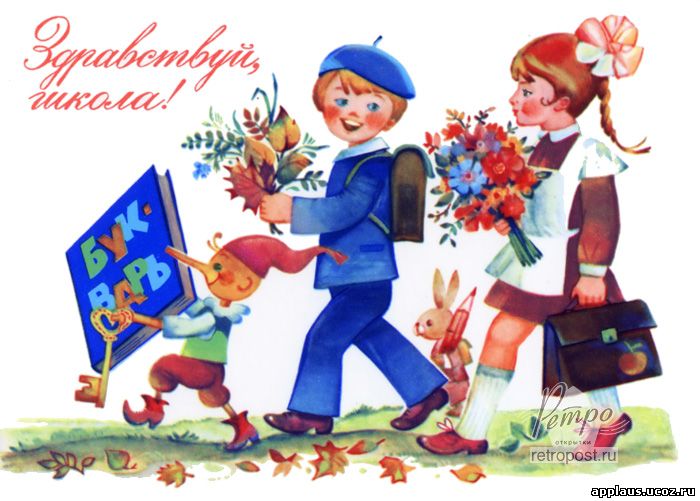 Провела: Буланова Наталья Анатольевна
                               2013 год
Мы будем вместе:
4 зимы- 816 дней
4 весны- 32 тысячи уроков
4 осени- 50 тысяч часов
Алфавит Умыч Знайкин
Дорогие ребята!
Я рад проинформировать вас, что вам предоставляется возможность совершить увлекательное путешествие в замечательную страну Знаний! Жду вашего прибытия с нетерпением! Удачи вам и счастливого пути!

Профессор всешкольных наук
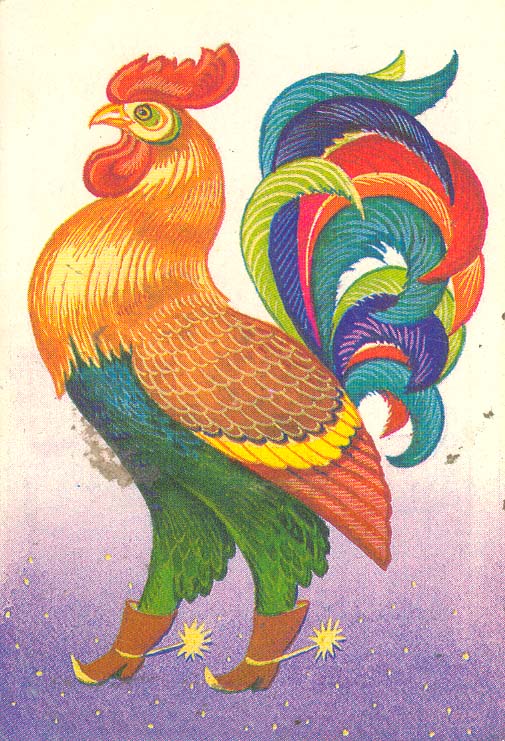 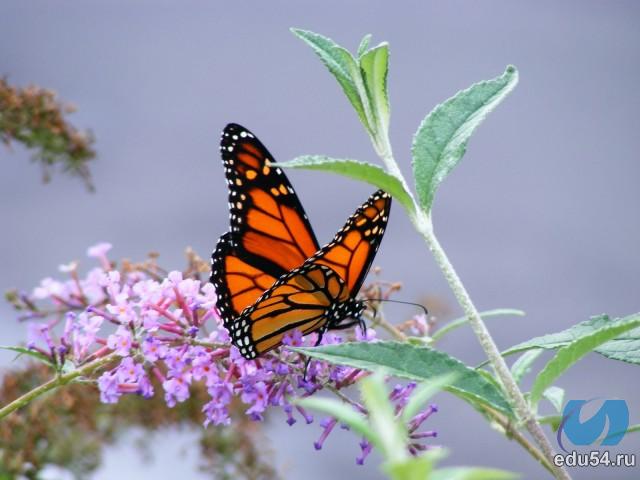 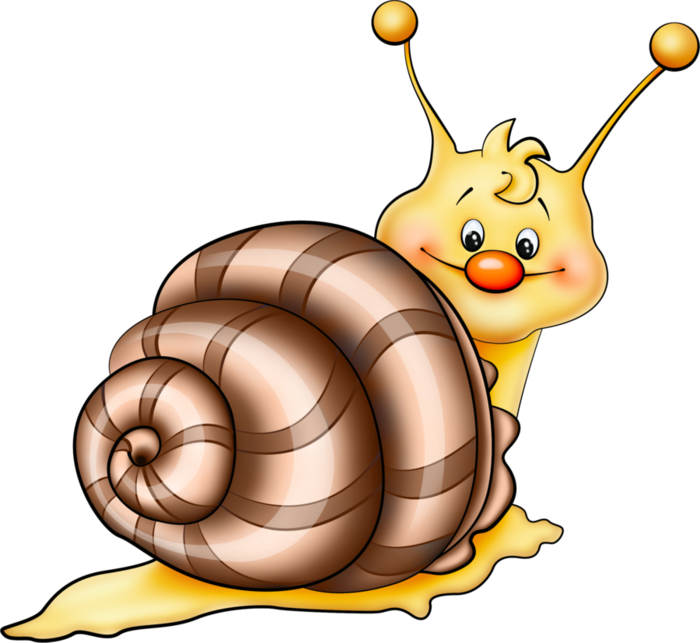 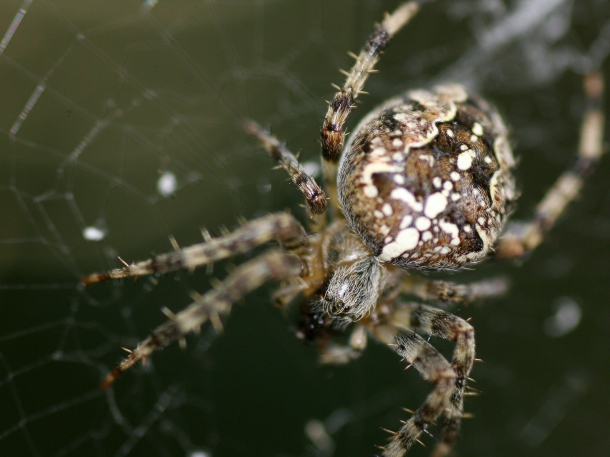 А-З-Б-У-К-А
Клятва первоклассника:
Клянусь перед всеми стараться здоровым быть,                        В Русскую школу исправно ходить!
Клянусь читать и писать я прилично                                              И в ранце носить «хорошо» и «отлично»!
Клянусь в том, что буду я очень стараться                                      С друзьями моими впредь больше не драться!
Клянусь я ребенком воспитанным быть, 
     Не бегать по школе, а шагом ходить.                                                           А если нарушу я клятву свою,                                             Тогда я молочный свой зуб отдаю .                                    Тогда обещаю мыть вечно посуду,                                              И на компьютере играть я не буду!
Ребенком  всегда идеальным я буду 
      И клятвы своей никогда не забуду!
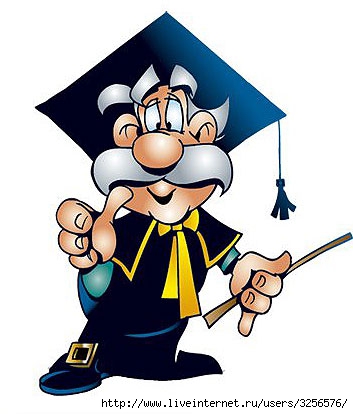 В добрый путь, ребята!В вечный поискИстины, добра и красоты,Чтобы явью стали в вашей жизниСамые заветные мечты
С праздником!